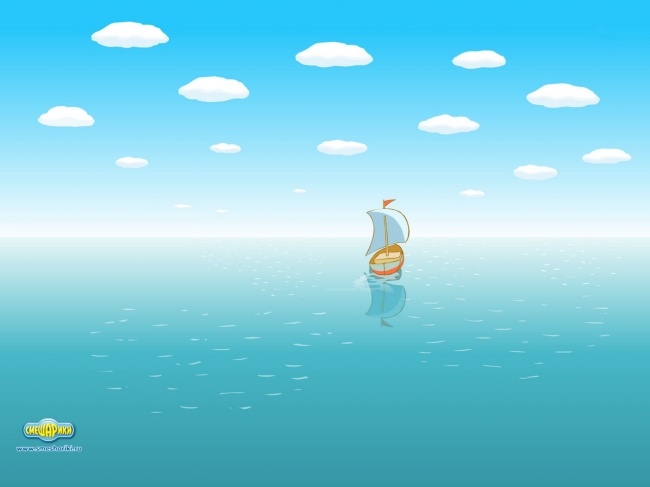 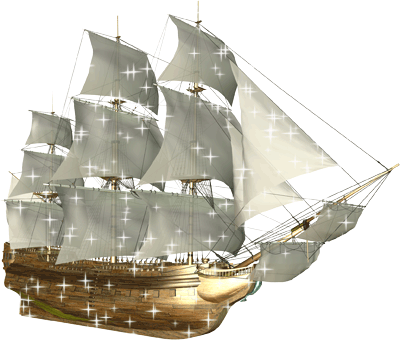 Запись в бортовых журналах
12 февраля.Классная работа.
План урока:
Цель на урок
Поиск сокровищ
Итог
Оценивание
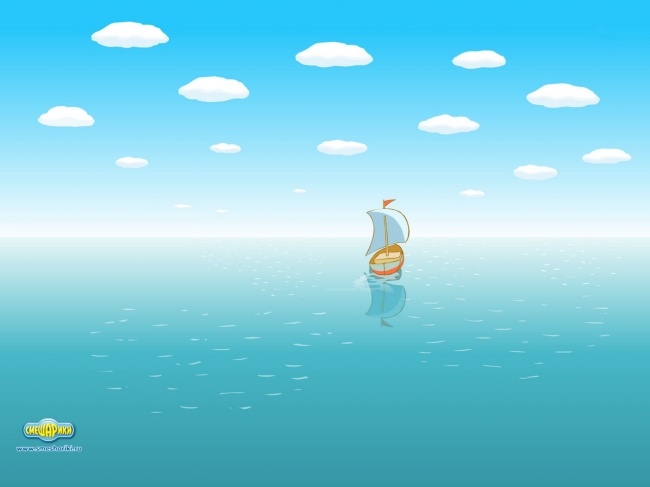 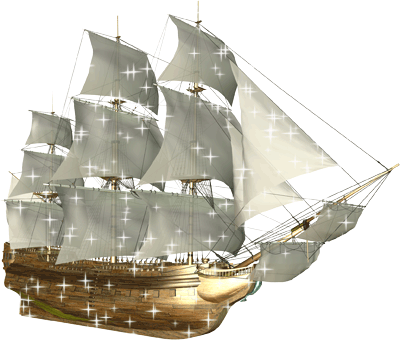 УДАЧНЫЙ
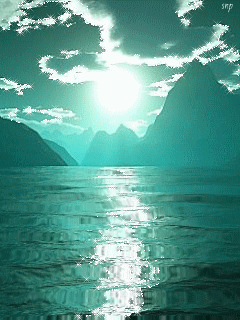 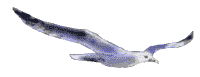 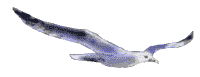 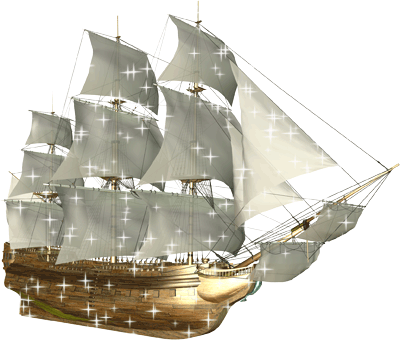 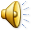 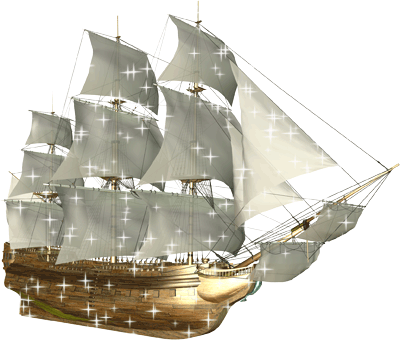 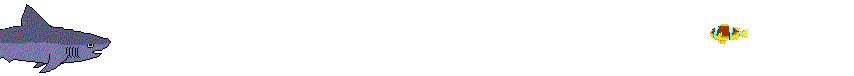 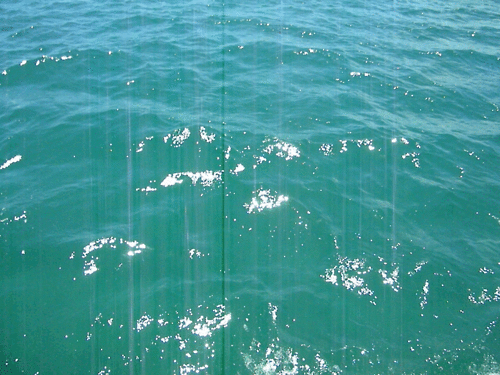 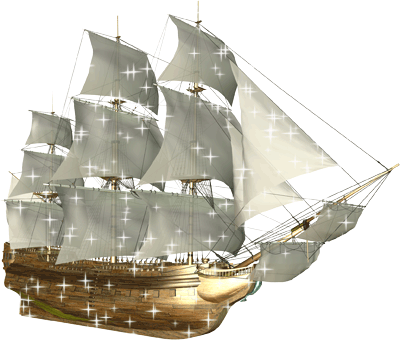 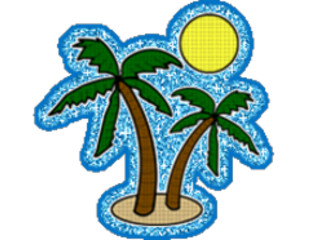 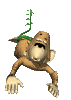 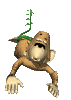 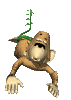 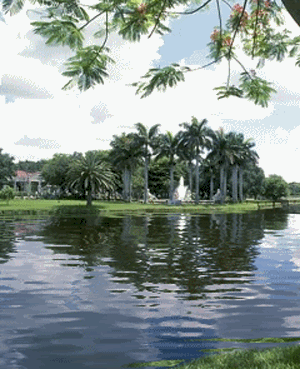 27-х=9
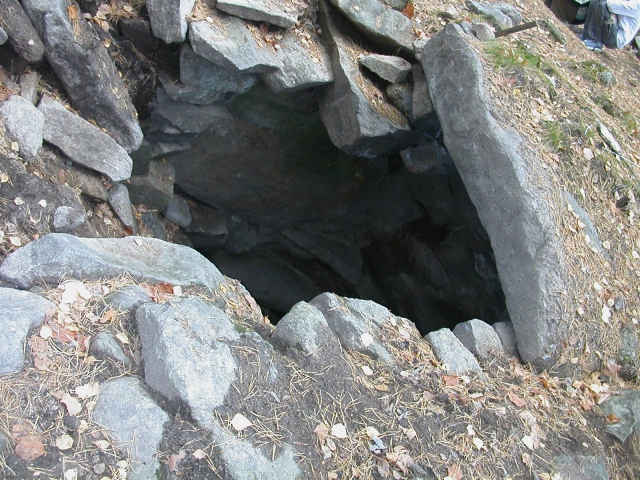 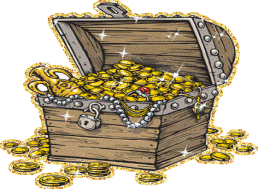 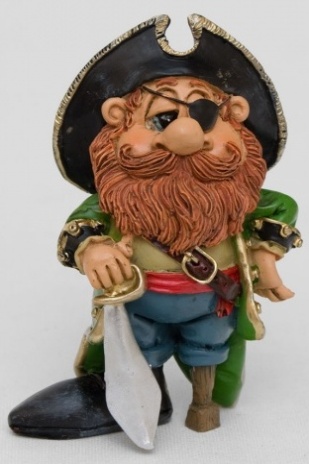 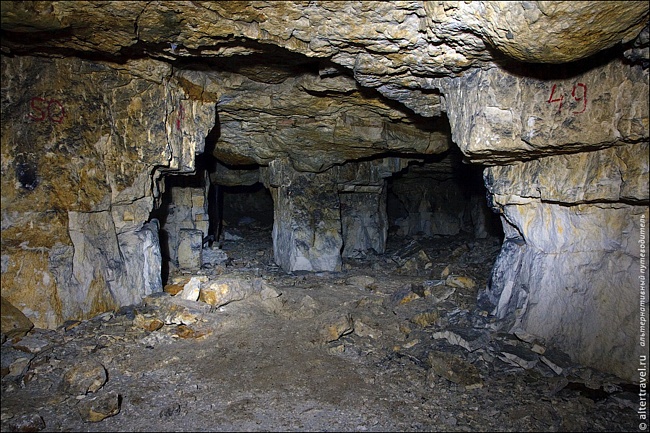 МОЛОДЦЫ!
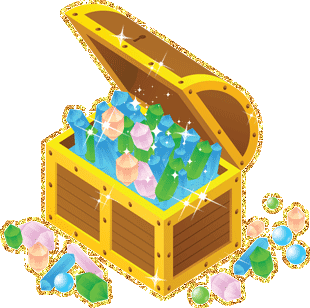 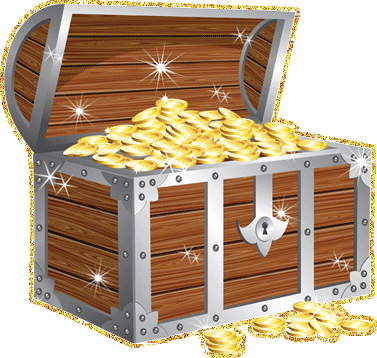 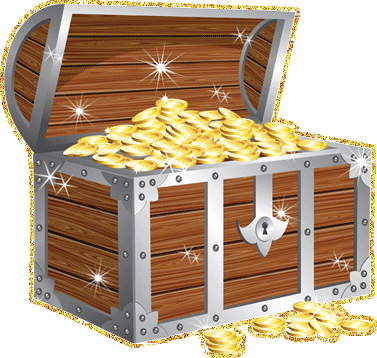 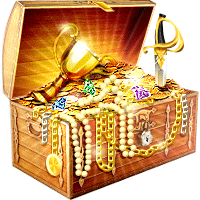